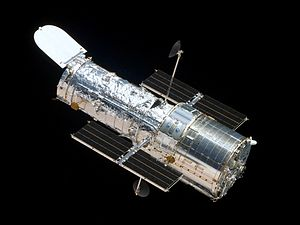 THE HUBBLE SPACE STATION
BY: Melanie and Ainsley
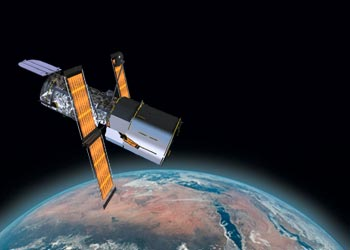 What is it? Purpose? Contributors?
What is it? 
2.4 meter space telescope
Carried into orbit in 1990
Purpose:
Capture images in space
Shields us from radiation and allows us to live
Screens many wavelengths of radiation
Contributors:
Edwin Hubble- born in 1889 died in 1953
Michael Brown and Chadwick Trujillo discovered a new world beyond Pluto using the Hubble space telescope
NASA built it
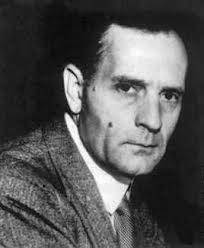 What have we already learned? Benefits? Risks?
We have already learned about:
distant stars
new galaxies
new planets 
Benefits:
incredibly vivid, detailed images of space
established a more accurate estimate of the age of the universe
shows the ways galaxies evolve 
Risks:
batteries on the telescope may die
Needs lots of repairs
Plans for future use?
Telescope will continue to collect information and report back to NASA
NASA is working  on another space telescope- the James Webb space telescope
Will approximately function until 2013 or longer
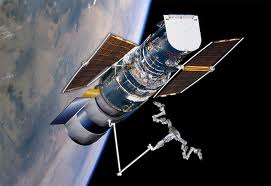 Plans for improvements?
Replacing the batteries every 18-20 years
2009 last repair and update 
New equipment
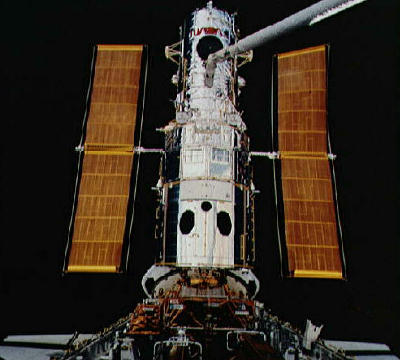 THANK YOU FOR LISTENING
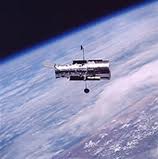